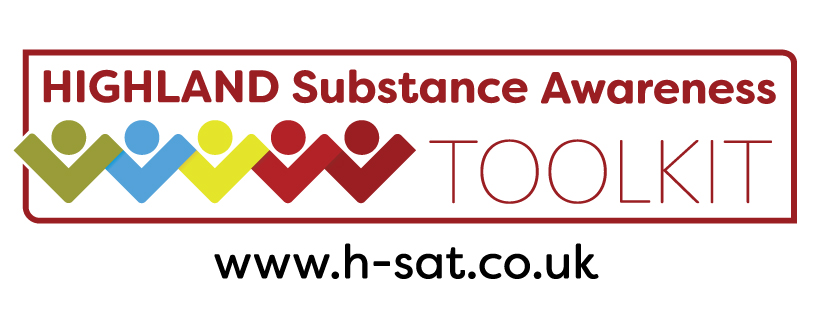 Impact on families and communities
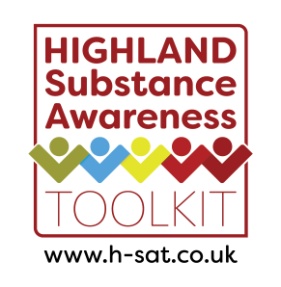 News Headlines
What impact does this story / issue have on the local community? 
What about the neighbours and other local people that might be affected? 
What about associated crime rates? Do people feel safe where they live? Is it a nice place to be? Do people ever see evidence of alcohol or drug use on the streets (eg vomit, broken glass, etc)? 
What is being done to help the community? 
What else could help?
[Speaker Notes: What local headlines can you / the young people find in relation to alcohol or substance use in the Highlands? Search local newspaper sites for ‘drug’ or ‘alcohol’ stories. 
Once some articles have been indentified, process these questions with the young people in plenary:]
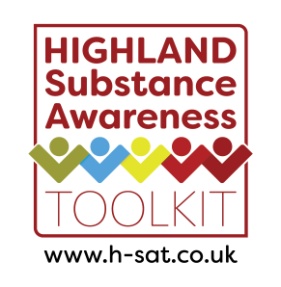 Watch videos then discuss
How might it feel to be a young person affected by other people’s drinking?
What would help?  
What helped in these situations? 
Who might help?
How would you find out about support services?
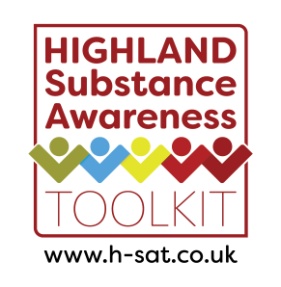 What are the social effects of alcohol use?
Think about:
Effects on the person who is drinking
Effects on their family or friends
Effects on other people
Impact of alcohol in the community
How many places are there near the school to buy alcohol – does this seem like a lot?
In what ways does alcohol support the Scottish economy?
Are there costs to Scotland?
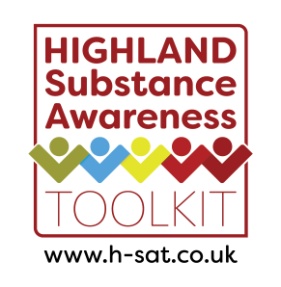 Write or voice a summary of the discussion to end